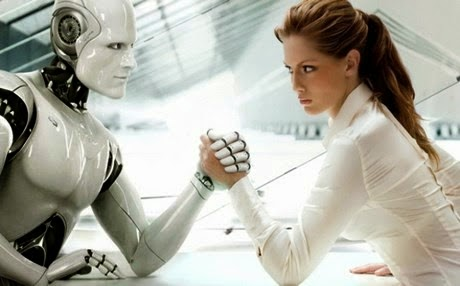 ΡΟΜΠΟΤΙΚΗ
ΑΝΤΡΙΑΝΑ ΚΑΛΛΗ Ε2
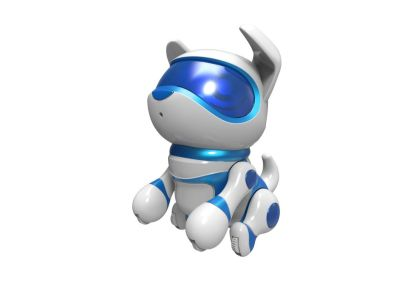 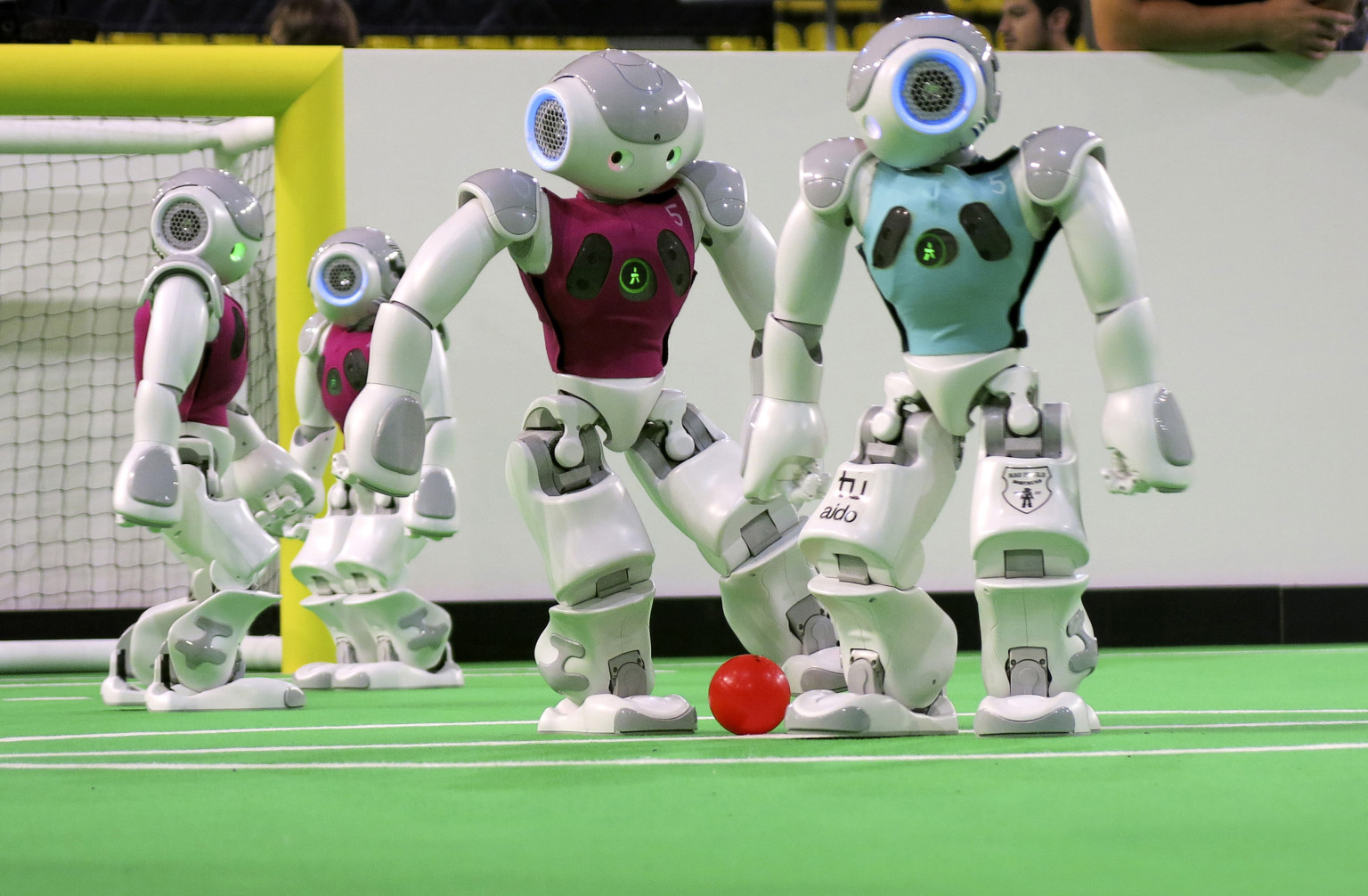 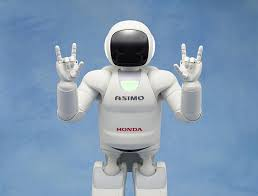 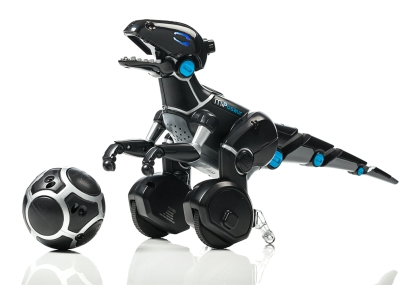 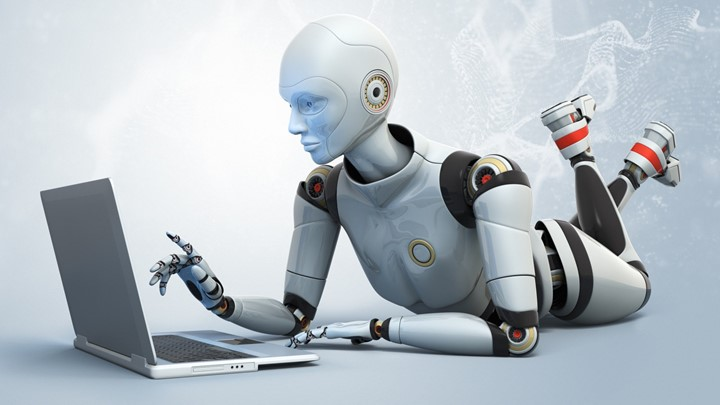 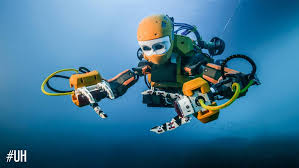 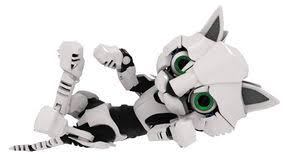 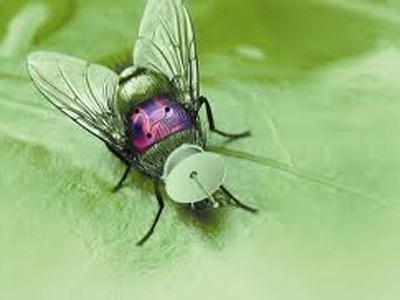 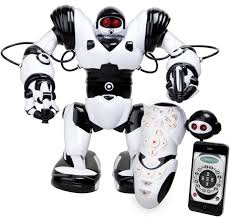 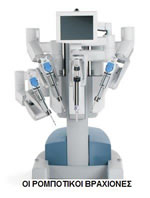 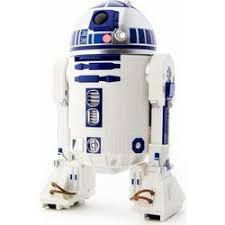 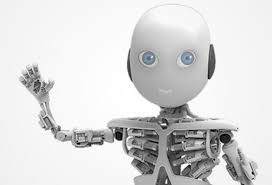 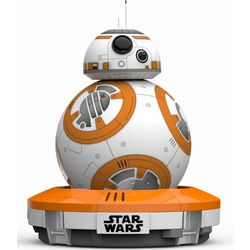 Ρομπότ (robot) ονομάζεται οποιαδήποτε μηχανική συσκευή που μπορεί να υποκαθιστά τον άνθρωπο σε διάφορες εργασίες. Ένα ρομπότ μπορεί να δράσει κάτω από τον απευθείας έλεγχο ενός ανθρώπου ή αυτόνομα κάτω από τον έλεγχο ενός προγραμματισμένου υπολογιστή.
Τα ρομπότ μπορούν να χρησιμοποιηθούν ώστε να κάνουν εργασίες, οι οποίες είτε είναι δύσκολες είτε επικίνδυνες για να γίνουν απευθείας από έναν άνθρωπο. Σε άλλες περιπτώσεις, χρησιμοποιούνται για να εκτελέσουν εργασίες ταχύτερα ή φθηνότερα απ' ό,τι ο άνθρωπος. Έτσι, μπορούν να χρησιμοποιηθούν στην αυτόματη παραγωγή μεγάλων ποσοτήτων κάποιου προϊόντος και με χαμηλότερο κόστος (για παράδειγμα, στις αλυσίδες παραγωγής).
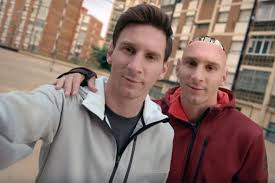 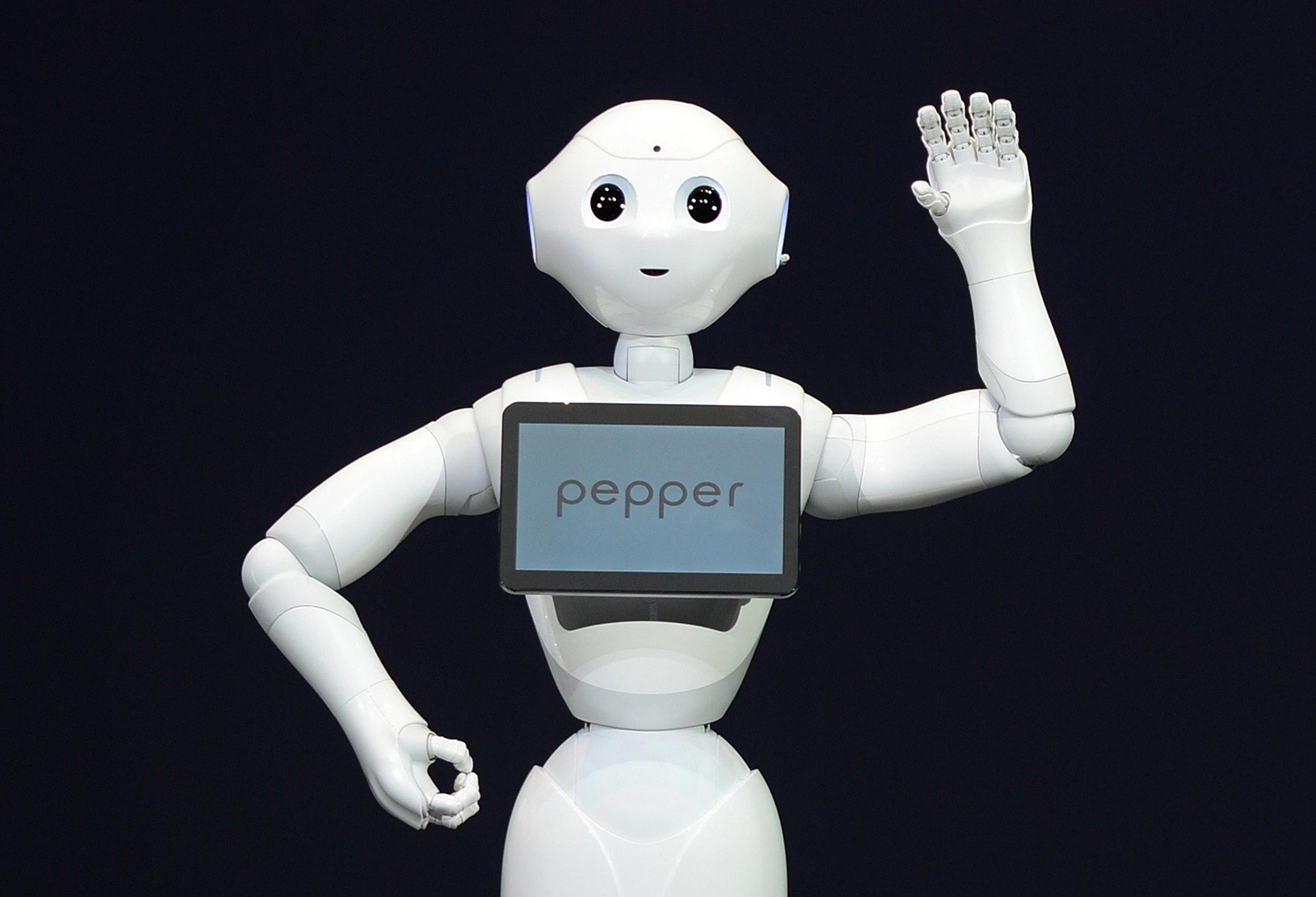 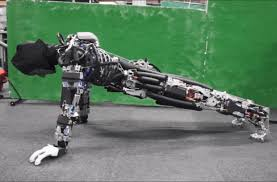 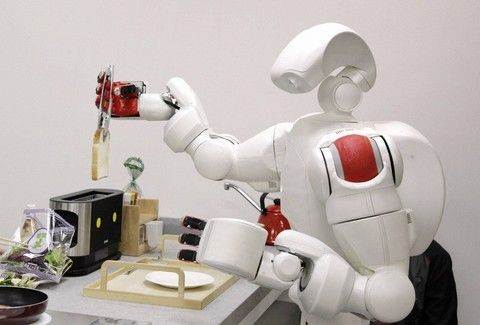 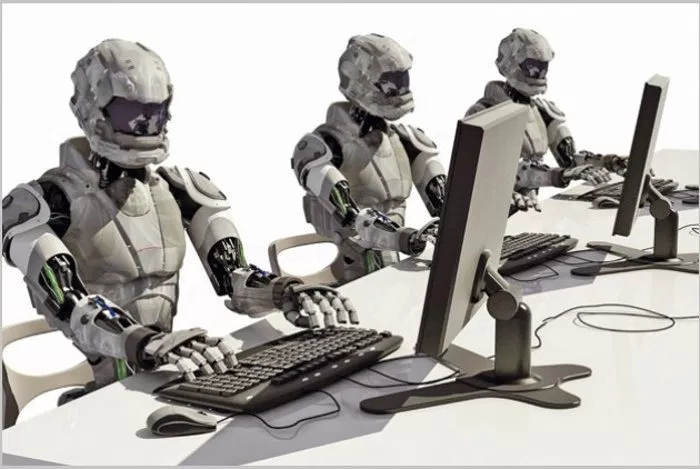 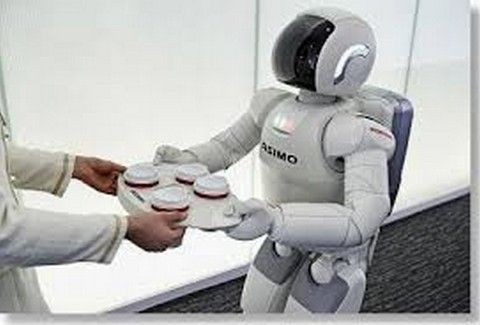 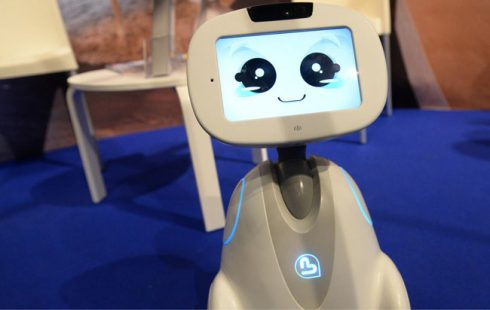 Μηχανικοί του Πανεπιστημίου ΜΙΤ των ΗΠΑ δημιούργησαν ένα ρομποτικό σύστημα με εξελιγμένες ξυλουργικές δεξιότητες, το οποίο -χάρη στην τεχνητή νοημοσύνη του- μπορεί να φτιάξει κατά παραγγελία ξύλινα έπιπλα.
ΤΕΛΟΣ